ВЗРЫВЫ И ПОЖАРЫ
Пожар- это неконтролируемый процесс горения, сопровождающийся уничтожением материальных ценностей и создающий опасность для жизни людей.
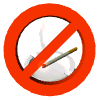 Пожары по масштабам и интенсивности подразделяются на виды:1. отдельный пожар- в отдельном здании,2. сплошной пожар – горение большого количества зданий,3. огневой шторм – сплошной пожар движущийся со скоростью не менее 50км/ч,4. массовый пожар- совокупность современных и сплошных пожаров
Горение- это реакция окисления горючего вещества с выделением  тепла, дыма, пламени.
Пожары подразделяют на наружные(всегда открытые), внутренние (открытые и скрытые)
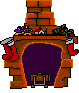 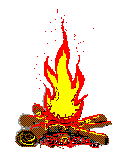 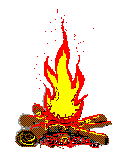 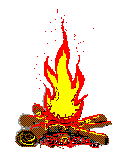 Явления характерные для пожара:1. химическое воздействие горючего вещества с кислородом воздуха
2. выделение тепла
3. интенсивный газовый обмен продуктов сгорания
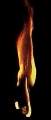 Опасные факторы пожара:1. дым
2. токсичные продукты горения
3. понижение содержания кислорода
4. пламя
5. высокая температура
6. взрыв
7.повреждение и обрушение конструкций зданий
Загоранием – называется пожар, потушенный в самой начальной стадии развития.
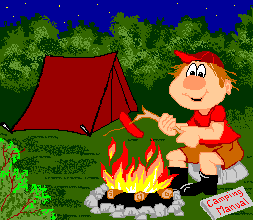 Огнетушитель- переносное или передвижное устройство для тушения очага горения посредством выпуска заряда огнетушащего вещества.
Тип огнетушащего вещества в огнетушителе:1. водный,2. воздушно-пенный (пенный),3. порошковый,4. углекислотный,5. хладоновый
Первичные средства пожаротушения:1. внутренние пожарные краны,2. пожарные рукава,3. огнетушители,В процесс тушения пожара входит:1. прекращение доступа кислорода в зону горения,2.  прекращение доступа горючих материалов в зону горения, 3. охлаждение зоны горения.
В России в 2007году зарегистрировано 170658 пожаров (т.е. 561 пожар в день)Погибло 11880 человек , в том числе 440 детей (т.е. 39 человек в день).Получили травму 10934 человека (т.е. 35человек в день).Материальный ущерб составил 6760924000 рублей(т.е. 22000000 рублей ежедневно)
Взрыв – это высвобождение большого количества энергии в ограниченном объеме за короткий промежуток времени,  с образованием ударной волны.
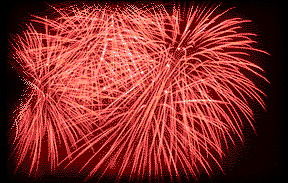 Характерные особенности взрыва:
-большая скорость химического превращения
-большое количество газообразных продуктов
-сильный звуковой эффект
-мощное дробящее действие
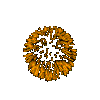 Виды взрывов:
1. подземные
2. надземные
3. воздушные
4. подводные
5. надводные
Зона действия взрыва:
1. зона действия детонационной волны
2. зона действия продуктов взрыва
3. зона действия ударной волны
А) сильные разрушения
Б) средние разрушения
В) слабые разрушения
3 3         




абв
2
1
Разрушения делятся на :
1. полные
2. сильные
3. средние
4. слабые
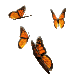 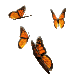 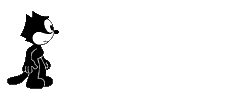 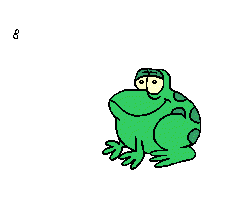